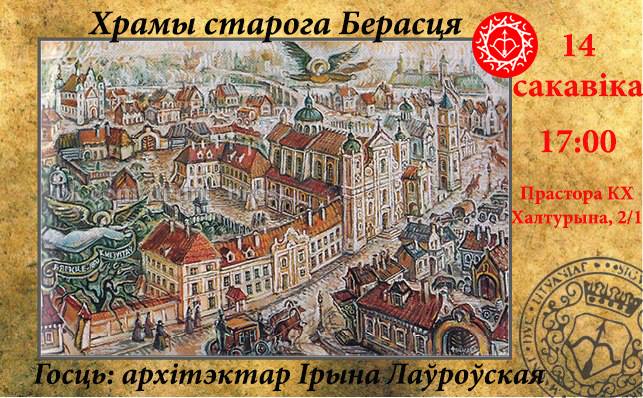 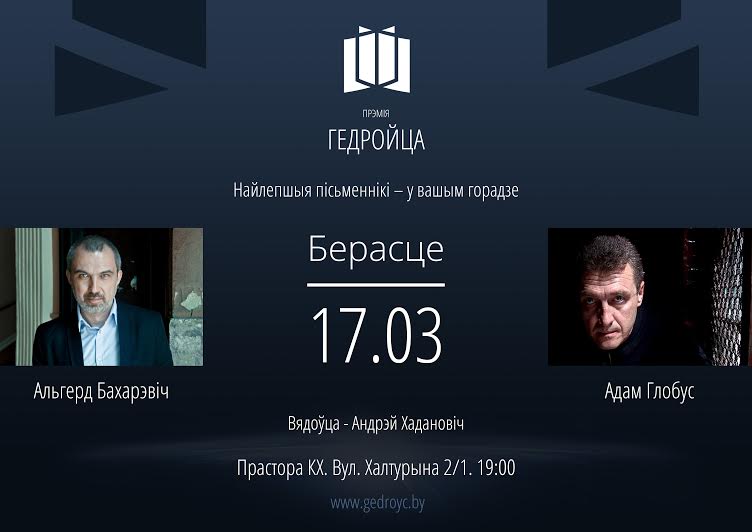 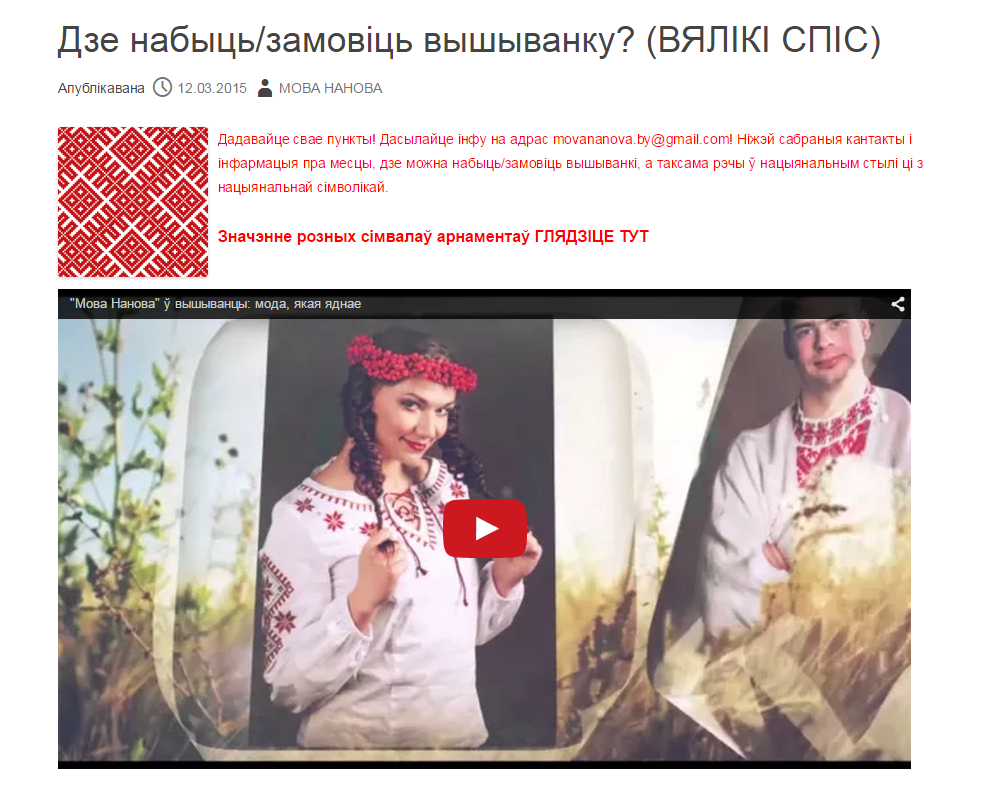 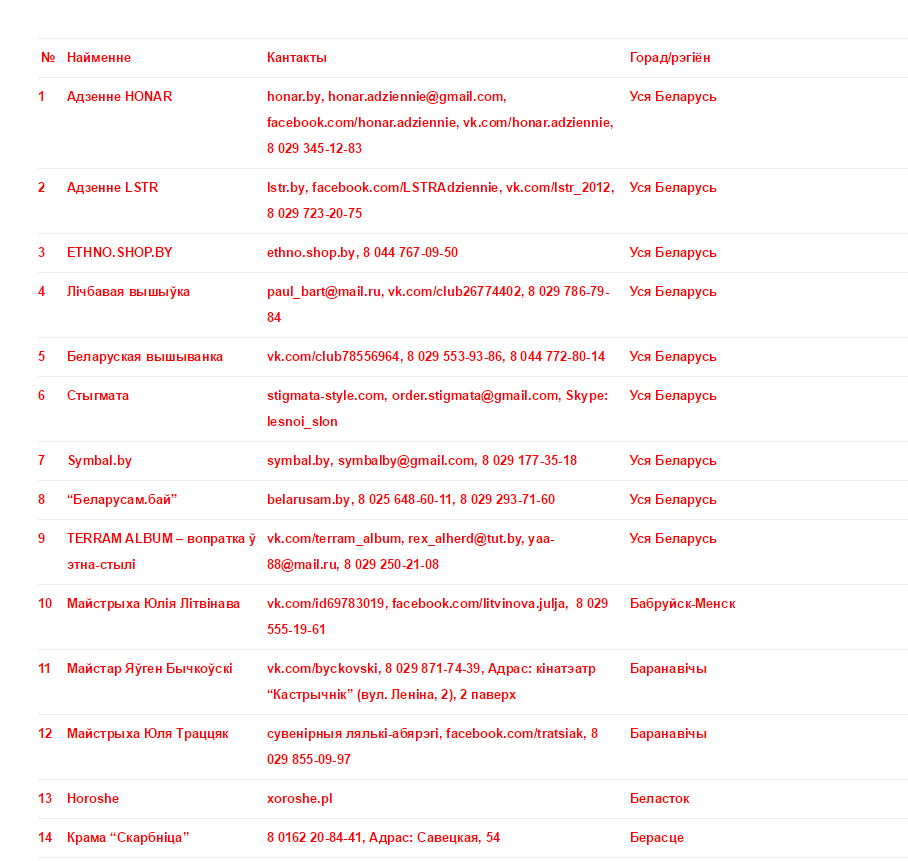 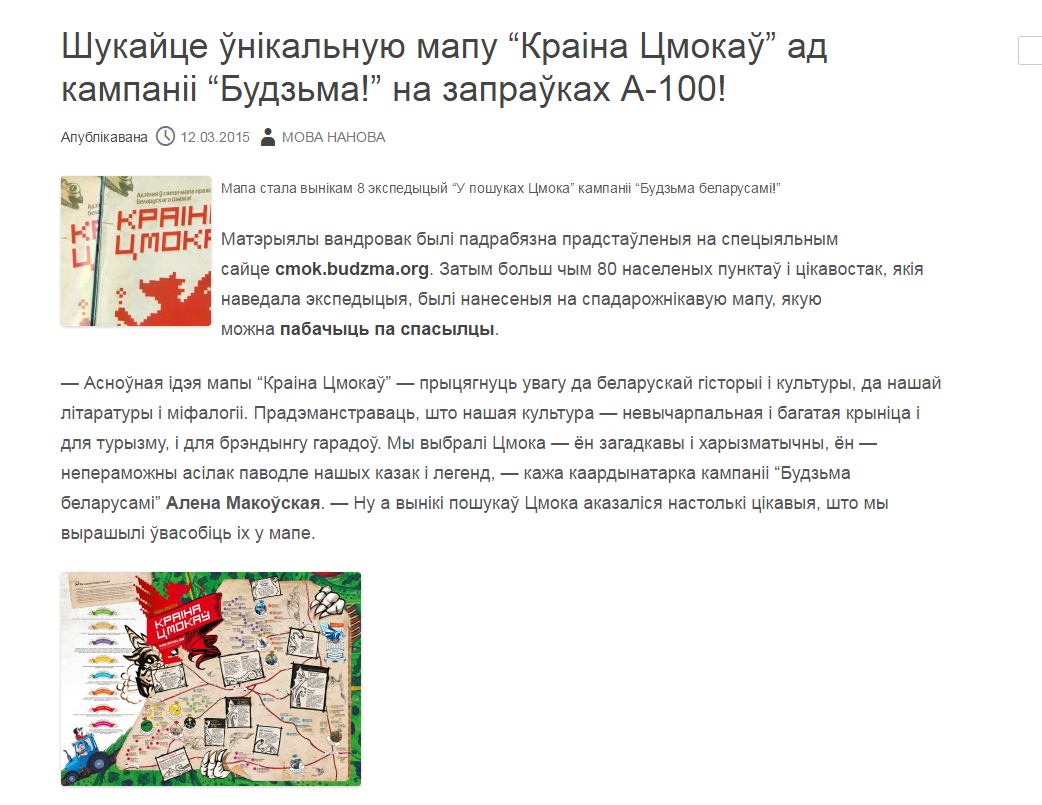 Прыгажэйшы за ўсіх
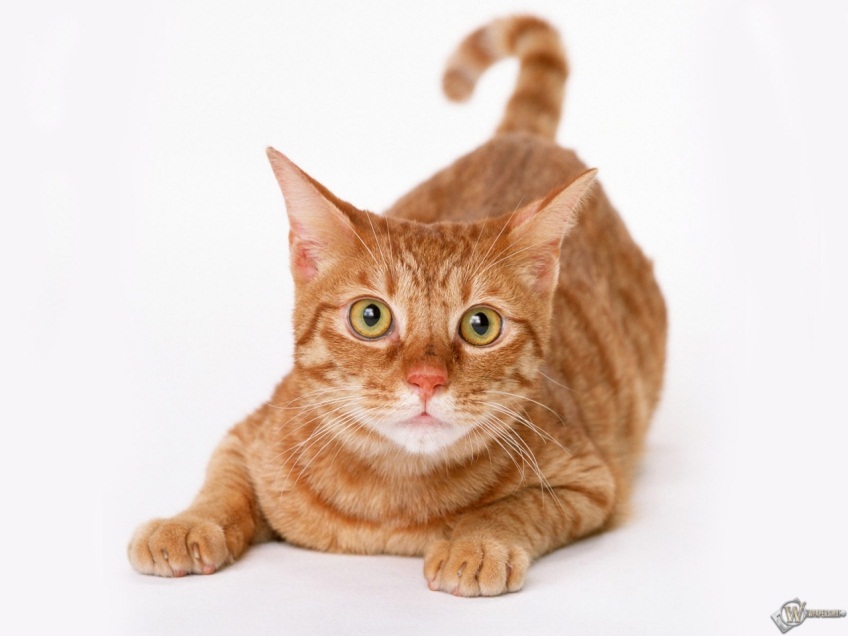 Ступені параўнання прыметнікаў
Параўнаем!
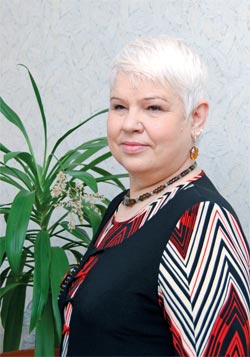 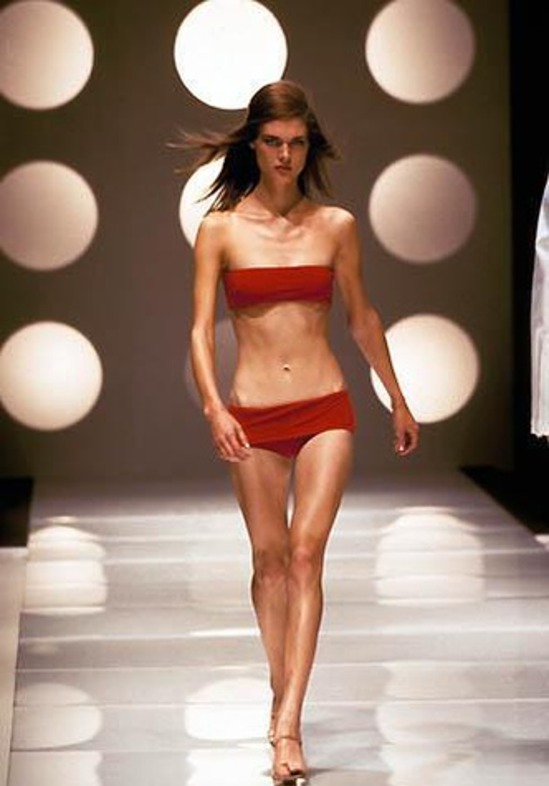 1 …-эйшы (-шы) за 2
Параўнаем!
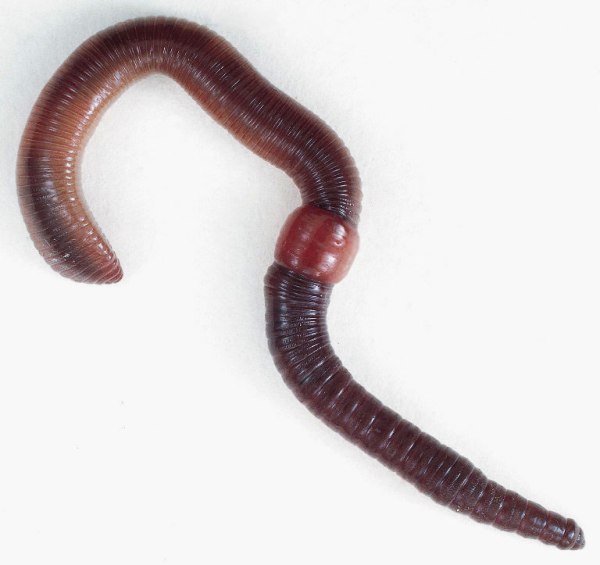 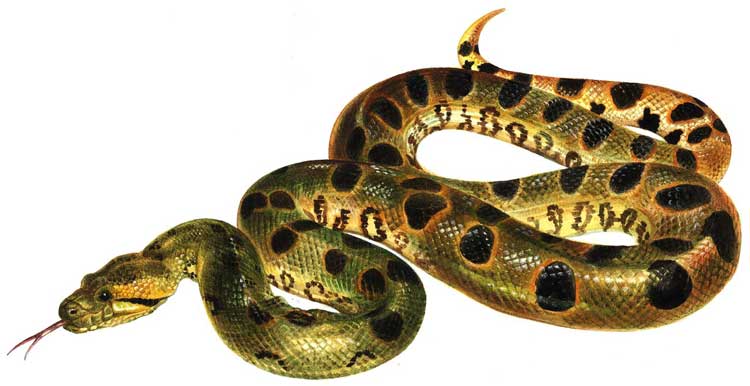 Параўнаем!
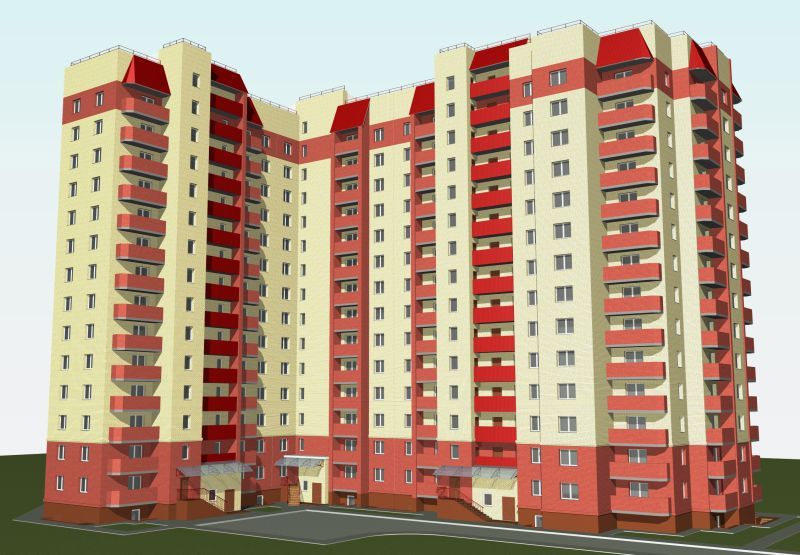 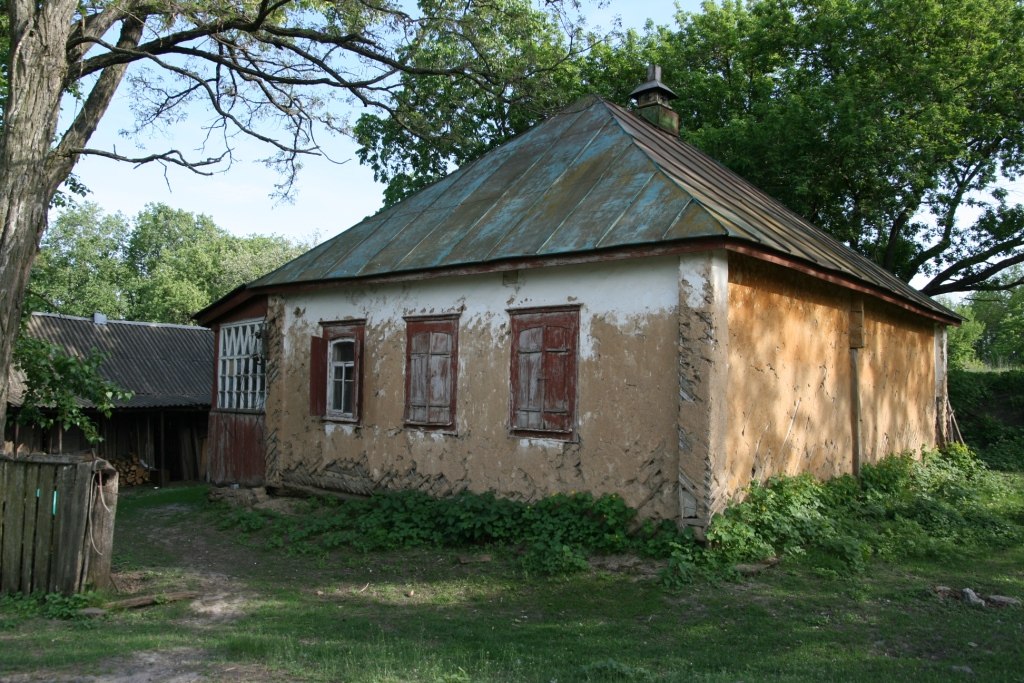 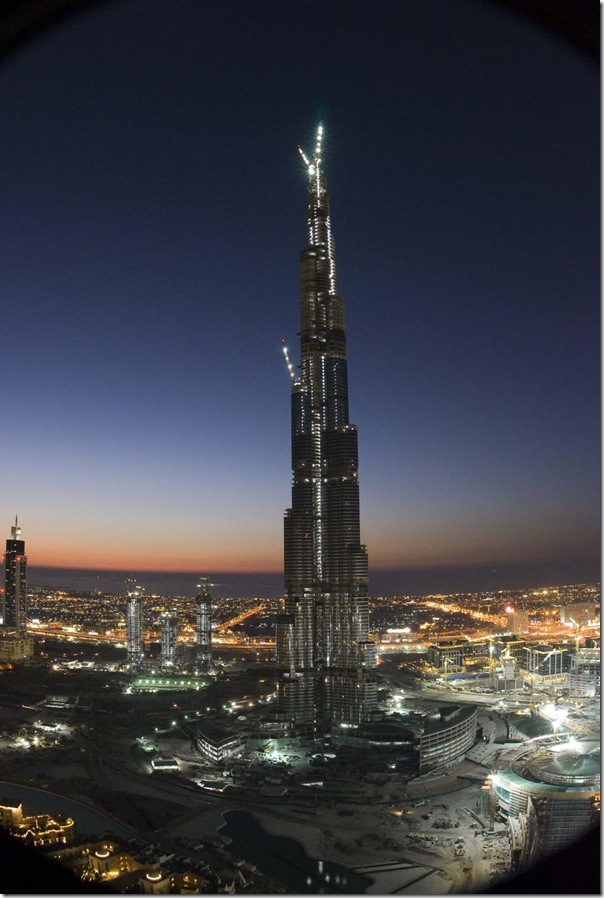 Бурдж Дубай
Най…эйшы (-шы) ў свеце
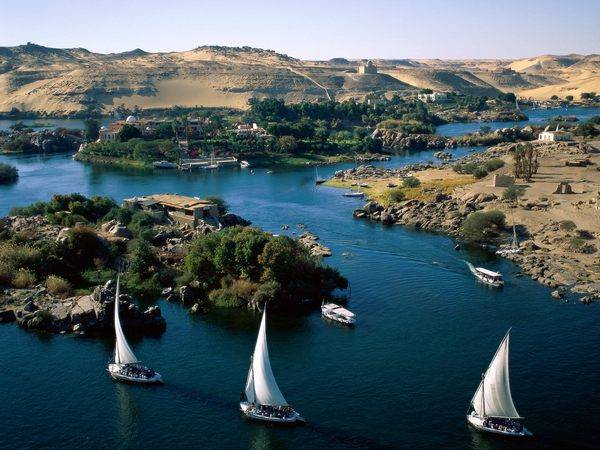 Ніл
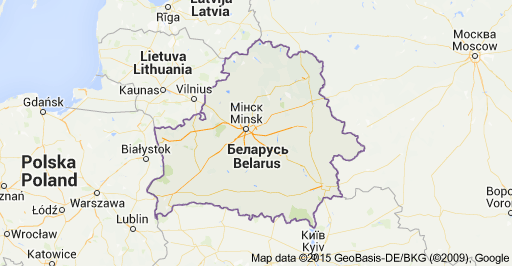 Вышэйшая ступень параўнання
Найвышэйшая ступень параўнання
Лепшы за…
Прыгажэйшы ад…
Больш смелы
Менш востры
Горшы
Далейшы
Слабейшы
Найлепшы
Найпрыгажэйшы
Самы смелы
Найменш востры Найгоршы
Найдалейшы
Найслабейшы